International PhD School in Algorithms for Advanced Processor Architectures - AFAPA
Word RAM Algorithms
Gerth Stølting Brodal


University of Aarhus
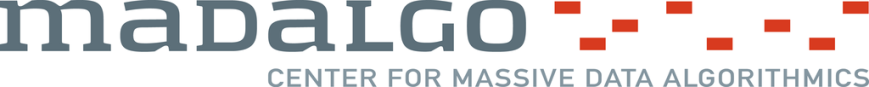 Monday June 9, 2008, IT University of Copenhagen, Denmark
[Speaker Notes: Thanks to Rasmus & Thore for inviting me
This will be a theory talk
Presentation of participants]
Lecture Material
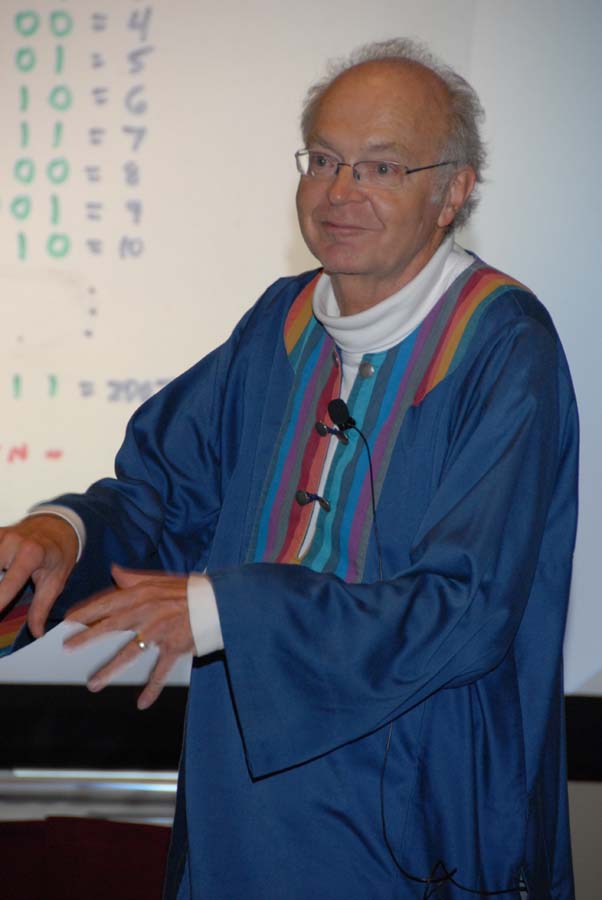 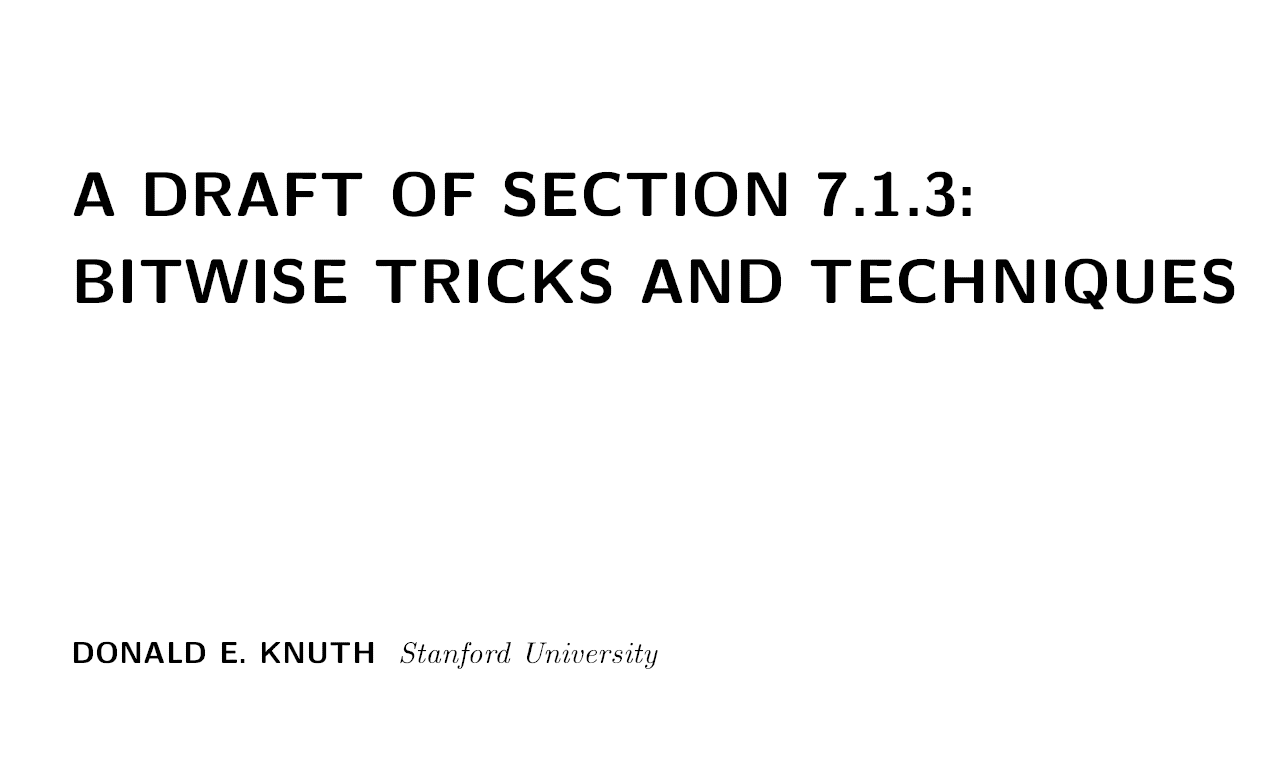 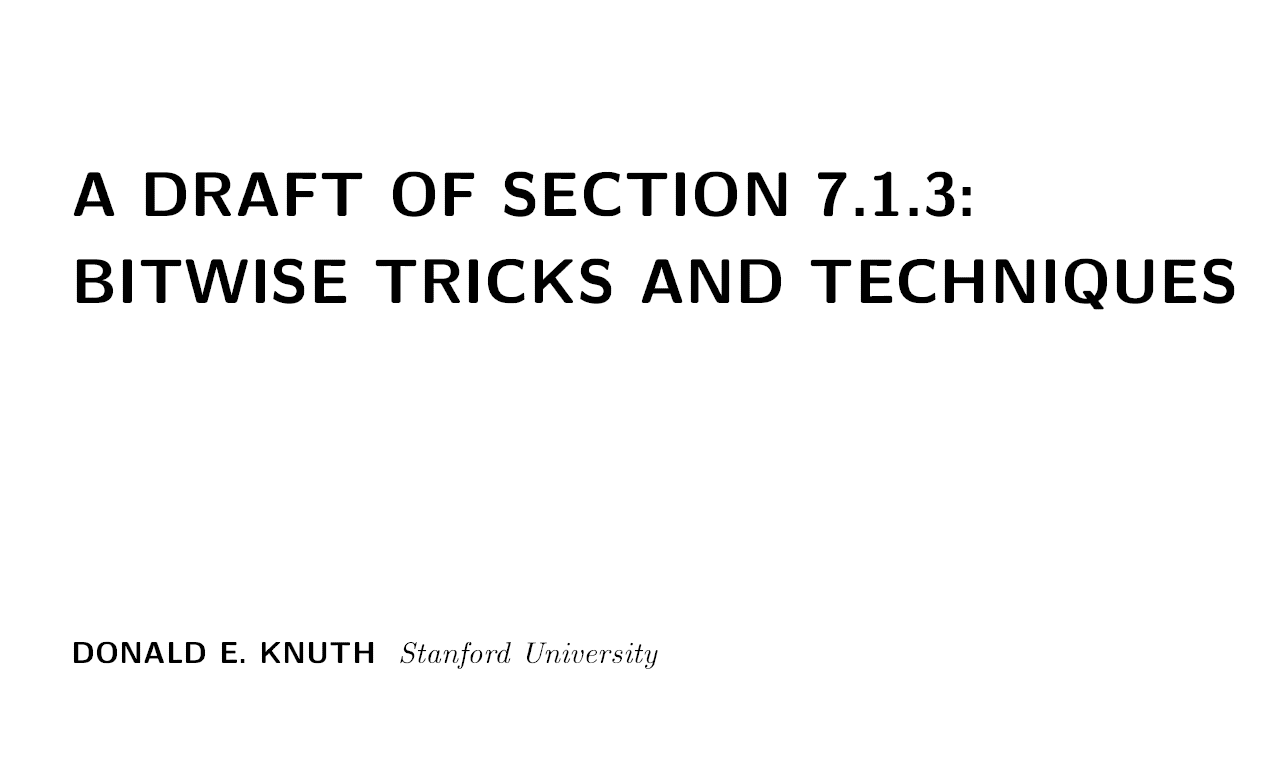 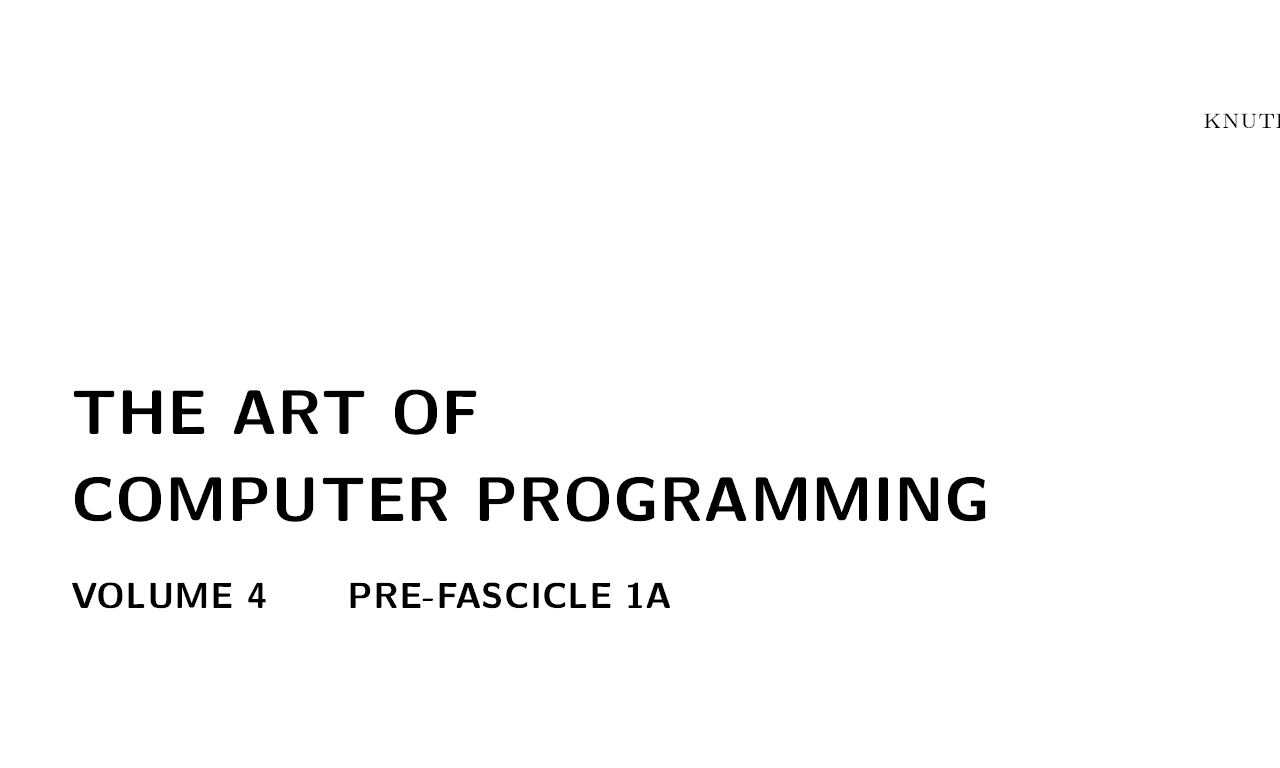 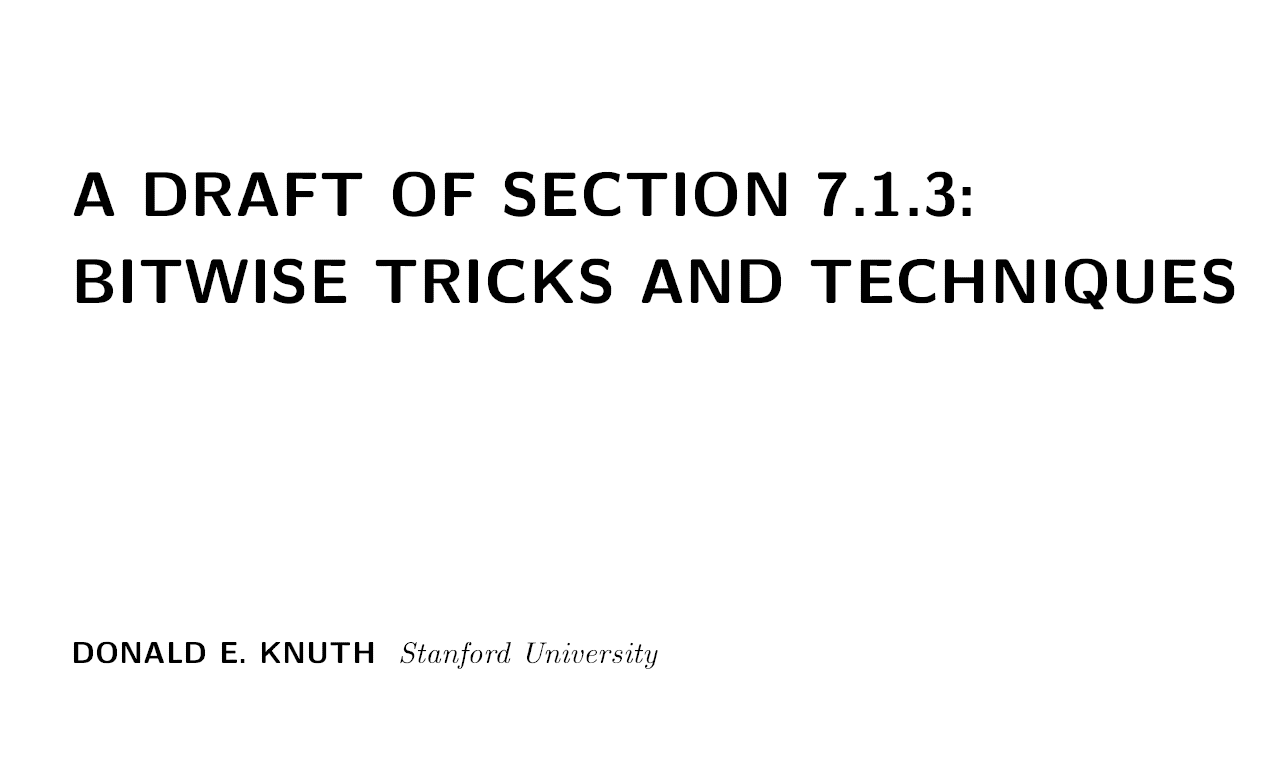 [Speaker Notes: Knuth wrote 118 pages on the topic of bit-tricks, incl 114 exercises

Technique = trick that is used 2 or more times ]
Background...
Computer word sizes have increased over time
	(4 bits, 8 bits, 12 bits, 16 bits, 32 bits, 64 bits, 128 bits, ...GPU...)

What is the power and limitations of
	word computations?

How can we exploit word parallellism?
[Speaker Notes: 128 bits is eg found on Intel’s Streaming SIMD Extension

+ This is theory talk – details about GPU handling separate topic

+ Philip Bille asked me to give you some exercises? – Talk structured as a seuquence of exercises]
Overview
Word RAM model
Words as sets
Bit-manipulation on words
Trees
Searching
Sorting
Word RAM results
Word RAM Model
Word RAM (Random Access Machine)
n
0
011001101
1
101111101
Unlimited memory
Word = n bits
CPU, O(1) registers
CPU, read & write memory words
set[i,v], get[i]
CPU, computation:
Boolean operations
Arithmetic operations: +, -, (*)
Shifting: x<<k = x∙2k ,  x>>k = x/ 2k
Operations take O(1) time
2
001011101
3
100101000
4
011001101
5
011001101
6
CPU
101111101
7
001011101
100101000
…
011001101
101111101
001011101
100101000
i
101111101
001011101
100101000
011001101
101111101
001011101
100101000
0110011
111000
01101
1111
01
[Speaker Notes: multiplication requires more complex circuits and requires longer to compute than addition

* Peter Bro Miltersen will in the afternoon give a detailed study of the limitations
    if mulitplications is not available]
Word RAM – Boolean operations
0 = False,  1 = True
Corresponding word operations work on all 
n bits in one or two words in parallel.

Example: Clear a set of bits using AND
The first tricks...
Exercise 1
Consider a double-linked list, where each node has three fields: prev, next, and an element.
Usually prev and next require one word each.

Question. Describe how prev and next for a node can be combined into one word, such that navigation in a double-linked list is still possible.
x1
x4
x2
x3
prev
next
prev(p)
p
[Speaker Notes: Prev XOR next]
Exercise 2
64 bits
Question. 
How can we pack an array of N 5-bit 
integers into an array of 64-bit words, 
such that

we only use  N∙5/64 words, and 

we can access the i’th 5-bit integer efficiently ?
01011
01011
01011
01011
01011
waste
01011
01011
01011
01011
01011
how not to do it
[Speaker Notes: * This is more than a trick – it is a technique]
Words as Sets
Words as Sets
Would like to store subsets of {0,1,2,...,n-1} in an n-bit word.

The set {2,5,7,13} can e.g. be represented by
the following word (bit-vector):
Exercise 3
Question. 
How can we perform the following set operations
efficiently, given two words representing S1 and S2:
S3 = S1  S2
 S3 = S1  S2
 S3 = S1 \ S2
Exercise 4
Question. 
How can we perform the following set queries, given words representing the sets:
x  S ?
 S1  S2 ?
 Disjoint(S1, S2) ?
 Disjoint(S1, S2,..., Sk ) ?
[Speaker Notes: Exercise 78


S AND 1<<x
S1 AND S2 = 0
d) S1 OR S2 OR Sk = S1 + S2+ …+ Sk]
Exercise 5
Question. 
How can we perform compute |S|, given S as a word (i.e. numer of bits = 1)?

without using multiplication
using multiplication
S
					|S|= 4
[Speaker Notes: Binary tree computation (divide-and-conquer)
 loglog n reduction, and apply multiplication to sum neighbourhing fields.

b) Equation 62]
Bit-manipulations on Words
Exercise 6
Question. 
Describe how to efficiently reverse a word S.
S



reverse(S)
[Speaker Notes: Equation 65]
Exercise 7
Question. 
How can we efficiently compute the zipper 

yn/2-1xn/2-1...y2x2y1x1y0x0

of two half-words xn/2-1...x2x1x0 and yn/2-1...y2y1y0 ?
Whitcomb Judson developed 
the first commercial  zipper 
(named the Clasp Locker) in 1893.
[Speaker Notes: Applications to space filling curves
Divide-and-conquer

Page 16]
Exercise 8
Question. 
Describe how to compress  a subset of the bits
w.r.t. an arbitrary set of bit positions ik>∙∙∙>i2>i1:
   compress(xn-1,...,x2,x1,x0) = 0....0xik...xi2xi1
i4=14,  i3=7,  i2=5,   i1=2
compress(x)
[Speaker Notes: Equation 50]
Exercise 9
Question. 
Describe how to remove the rightmost 1
Describe how to extract the rightmost 1
remove

extract
[Speaker Notes: Equation 36
Equation 37]
Exercise 10
Question. 
Describe how to compute the position ρ(x) of  the rightmost 1 in a word x
without using multiplication
using multiplication
using integer-to-float conversion
x
 ρ(x) = 4
[Speaker Notes: Equation 56
c) Equation 55]
Exercise 11
Let λ(x)  be the position of  the leftmost 1 in a word x (i.e. λ(x) = log2(x)).




Question. 
Describe how to test if λ(x)= λ(y),
without actually computing λ(x) and λ(y).
x
 λ(x) = 11
[Speaker Notes: Equation 58]
Exercise 12*
Question. 
Describe how to compute the position λ(x) of  the leftmost 1 in a word x (i.e. λ(x) = log2(x))
without using multiplication
using multiplication
using integer-to-float conversion
x
 λ(x) = 11
[Speaker Notes: Algorithm B]
Fredman & Willard
Computation of  λ(x) in O(1) steps using 5 multiplications
n = g∙g,  g a power of 2
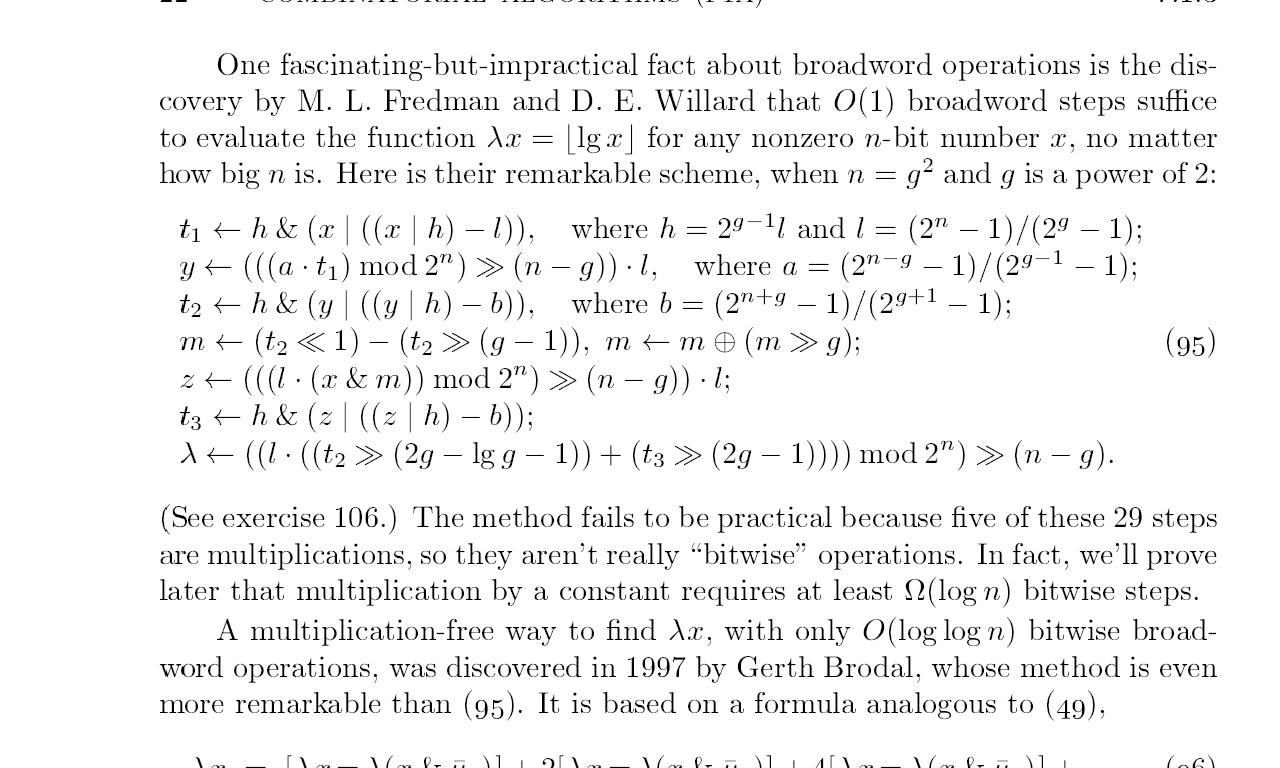 [Speaker Notes: Page 22, n=g*g, g is a power of 2.

Not of practical interest]
Exercise 13
Question. 
Describe how to compute the length of the longest common prefix of two words 
xn-1...x2x1x0   and   yn-1...y2y1y0
x




y
lcp(x,y) = 6
[Speaker Notes: Lambda(X XOR Y)]
Trees
Exercise 14
Question. 
Consider the nodes of a complete binary tree being numbered level-by-level and the root being numbered 1.

What are the numbers of
	the children of node i ?

What is the number of 
	the parent of node i ?
1
2
3
4
6
7
5
8
9
10
11
12
13
14
15
[Speaker Notes: Page 32

left: i<<1, right (i<<1) +1
i>>1]
Exercise 15
Question. 

How can the height of the tree be computed from a leaf number?

How can LCA(x,y) of two 
	leaves x and y be computed
	(lowest common ancestor)?
1
LCA(x,y)
2
3
4
6
7
5
8
9
10
11
12
13
14
15
x             y
[Speaker Notes: lamda(x)
X>>lambda(x XOR y)]
Exercise 16*
Question. 

Describe how to assign O(1) words
to each node in an arbitrary tree, 
such that LCA(x,y) queries can 
be answered in O(1) time.
LCA(x,y)
x
y
[Speaker Notes: Harel & Tarjan 1984

Page 33-44]
Searching
Exercise 17
Question. Consider a n-bit word x storing k
n/k-bit values v0,...,vk-1




Describe how to decide if all vi are non-zero
Describe how to find the first vi equal to zero
Describe how implement Search(x,u), that
	returns a i such that vi=u (if such a vi exists)
x
[Speaker Notes: Equation 90]
Sorting :Sorting Networks
Exercise 18
Question. Construct a comparison network that outputs the minimum of 8 input lines. 
What is the number of comparators and the depth of the comparison network?
x1
x2
x3
x4
x5
x6
x7
x8
minimum
[Speaker Notes: Goal is: Depth log N]
Exercise 19
Question. Construct a comparison network that outputs the minimum and maximum of 8 input lines. What is the number of comparators and the depth of the comparison network?
x1
maximum
x2
x3
x4
x5
x6
x7
x8
minimum
Odd-Even Merge Sort
K.E. Batcher 1968
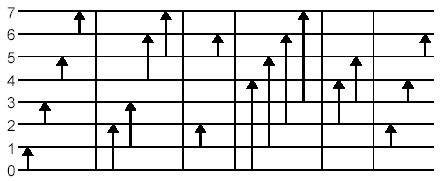 Odd-even merge sort for N=8.

Size O(N∙(log N)2) and depth O((log N)2)

Fact. At each depth all compators have equal length

[ Ajtai, Komlós, Szemerédi 1983: depth O(log N), size O(N∙log N) ]
[Speaker Notes: Figure stolen from paper on particle simulations on GPUs – includes as a step sorting on a GPU using
odd-even merge sort]
Sorting :Word RAM implementations ofSorting Networks
Exercise 20
Question. 
Descibe how to sort two sub-words stored in a single word on a Word RAM ― without using branch-instructions 
(implementation of a comparator)
x
y
input
output
min(x,y)
max(x,y)
Exercise 21
Question.  
Consider a n-bit word x storing n/k-bit values v0,...,vk-1.
Describe a Word RAM implementation of odd-even merge sort with running O((log k)2).
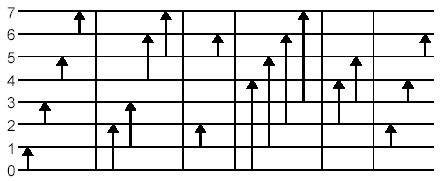 Odd-even merge sort for N=8.
More aboutSorting & Searching
More about Sorting & Searching
Sorting N words
Dynamic dictionaries storing N words
[Speaker Notes: Sorting: First two bounds require MULTIPLICATION
Sorting: First bound requires MULTIPLICATION
See recent 2xJACM papers by Mikkel Thorup for details!]
Summary
Summary
Many operations on words can be efficiently 
	without using multiplication

λ(x) and ρ(x) can be computed in O(1) time using multiplication, and O(loglog n) time without mult.

Parallellism can be achieved by packing several elements into one word

The great (theory) question: 
	Can N words be sorted on a Word RAM in O(N) time?